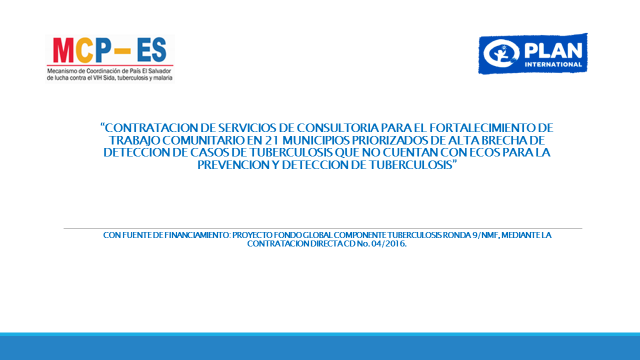 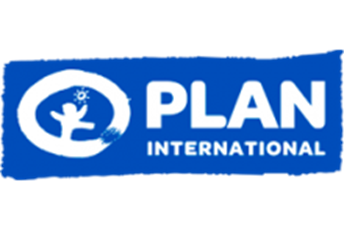 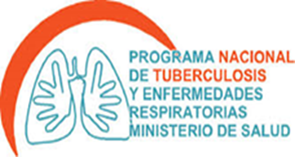 “ESTRATEGIA COMUNITARIA PARA LA PREVENCION DE LA TUBERCULOSIS”
PLAN-MINSAL
2016-2018
MARZO 2017
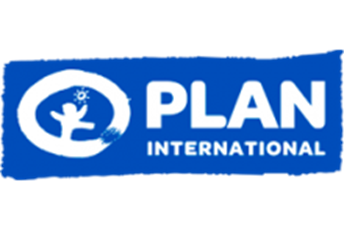 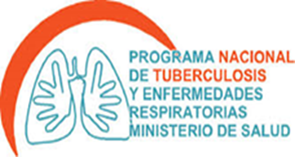 Objetivo:
Implementación de la Estrategia Comunitaria de Tuberculosis, en 21 municipios, priorizados de alta brecha de detección de casos de Tuberculosis que no cuentan con Ecos para la Prevención y detección de tuberculosis, descritos en el Plan Estratégico Nacional Multisectorial para el control de la Tuberculosis. El Salvador 2016-2020 (PENM TB 2016-2020).
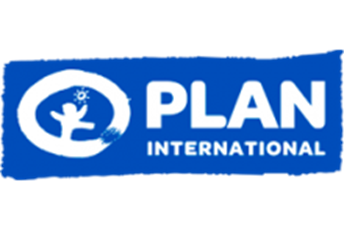 ZONAS  DE  INTERVENCION
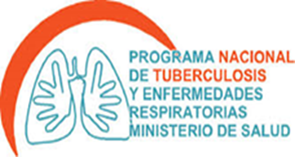 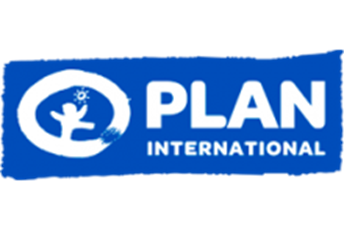 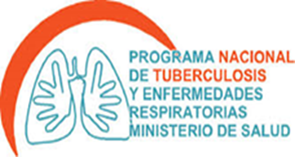 PROYECCION DE METAS A CUMPLIR POR AÑO
LINEA DE TIEMPO DE INICIO DE PROYECTO
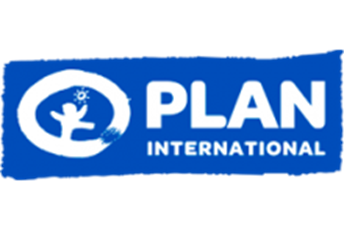 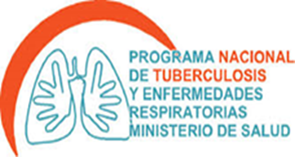 RESUMEN DE ACCIONES COMUNITARIAS CLAVES IMPLEMENTADAS AL 31 DE DICIEMBRE 2016.
Alcance en el cumplimiento de Metas
Limitantes y apoyo en la ejecución del proyecto
SITUACIÓN ACTUAL
- Limitado cumplimiento de meta cuantitativa de Sintomáticos Respiratorios al 31 de diciembre 2016.

- Activación de procesos administrativos determinados por LACAP:

Multa
Finalización de contrato al 5 de Abril
Hacer efectiva al garantía a favor de MINSAL por parte de Plan.
Siguientes pasos…
- Análisis integral de la situación desde el punto de vista programático, político y financiero.
- Solicitud de acompañamiento del MCP y Fondo Mundial para la búsqueda de soluciones favorables tanto MINSAL como Plan International, sin la afectación de la Estrategia Comunitaria de País.
- Solicitar reunión plenaria de MCP para poner en contexto de la situación actual.
- Plan International tiene la apertura de buscar una solución con el fin de continuar implementando las acciones en los 21 municipios, ya que en la Estrategia de país Plan International se ha convertido en un socio financiero y técnico para la implementación de actividades.
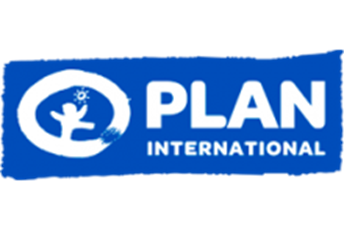 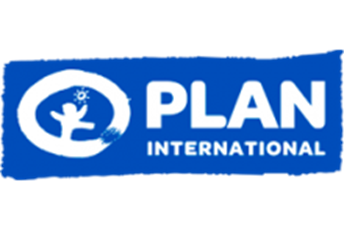 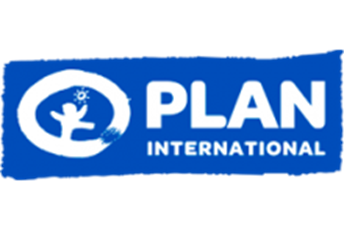 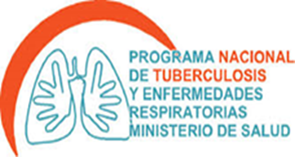 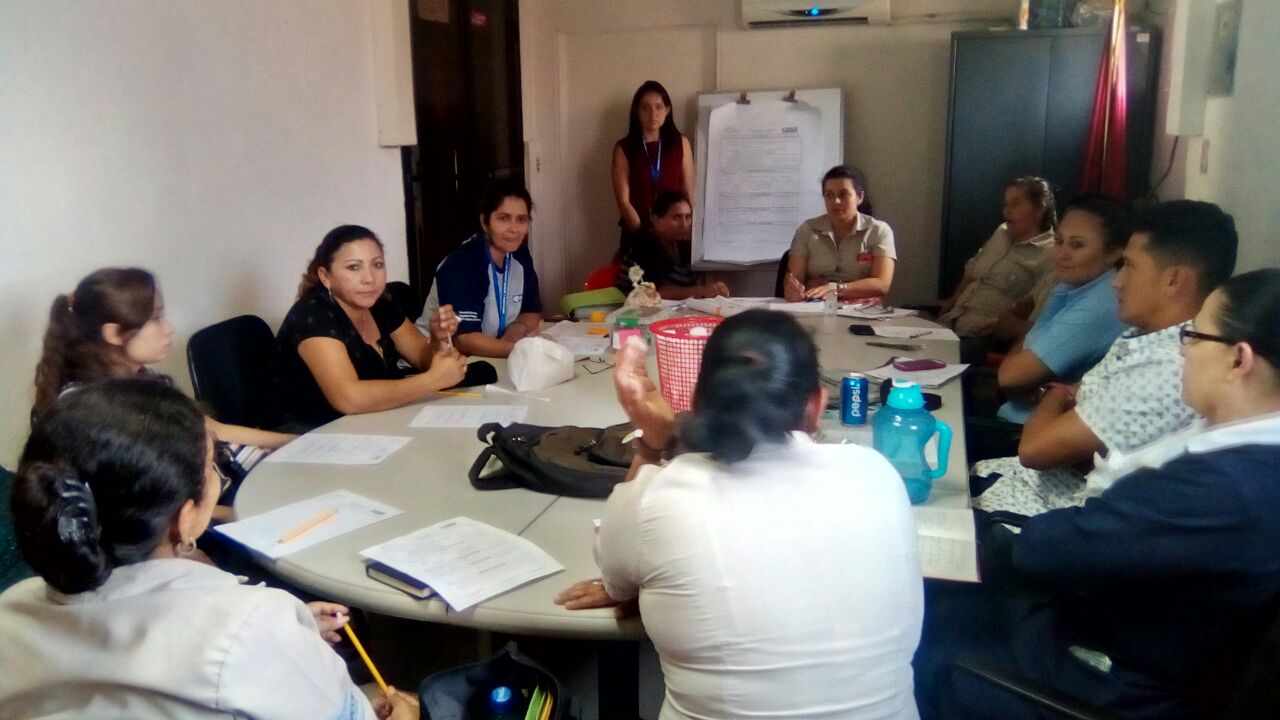 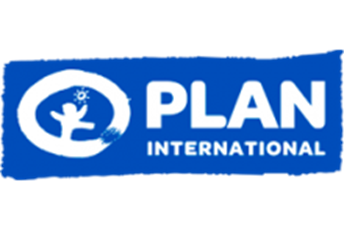 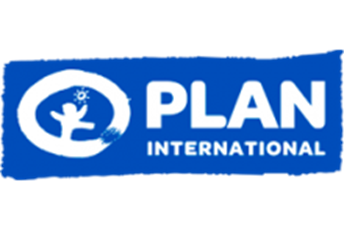 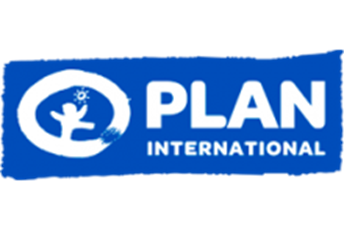 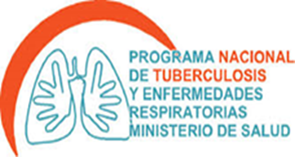 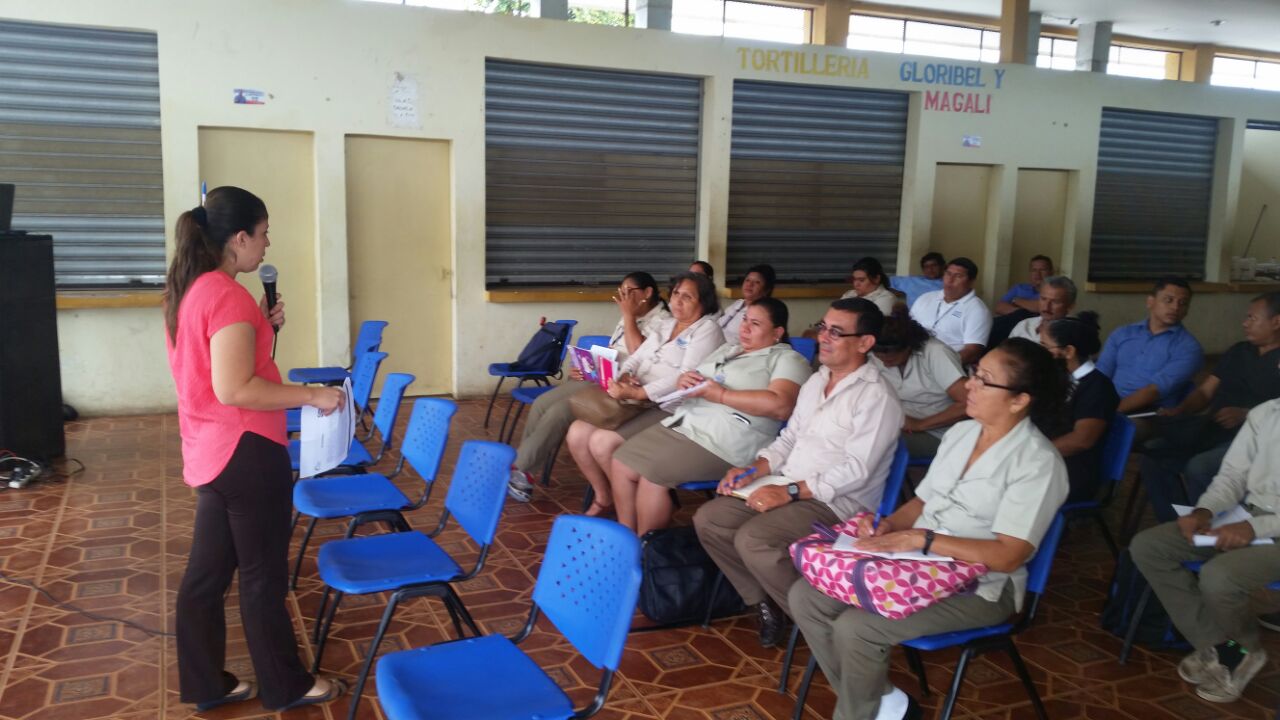 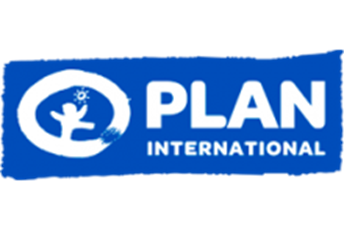 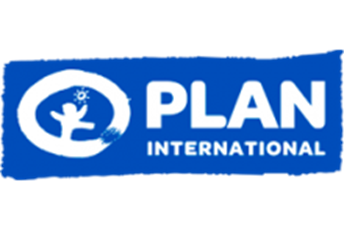 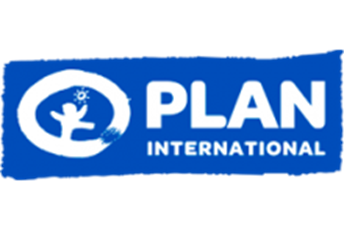 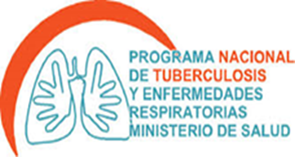 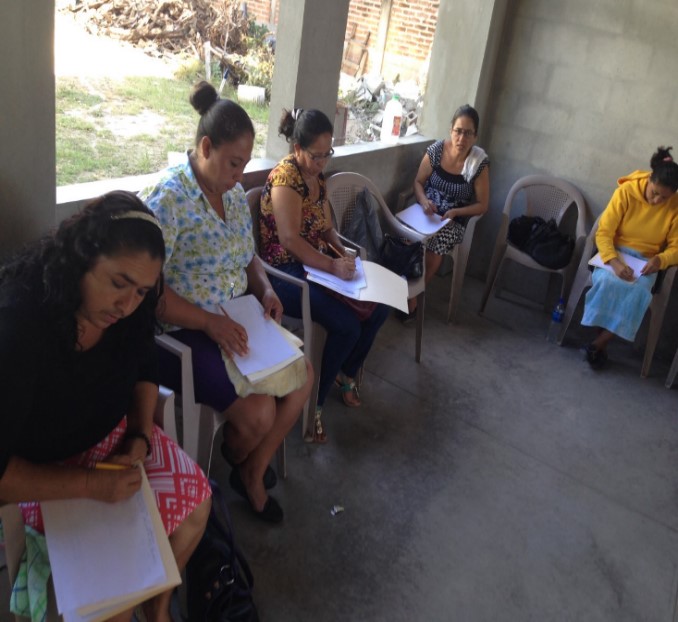 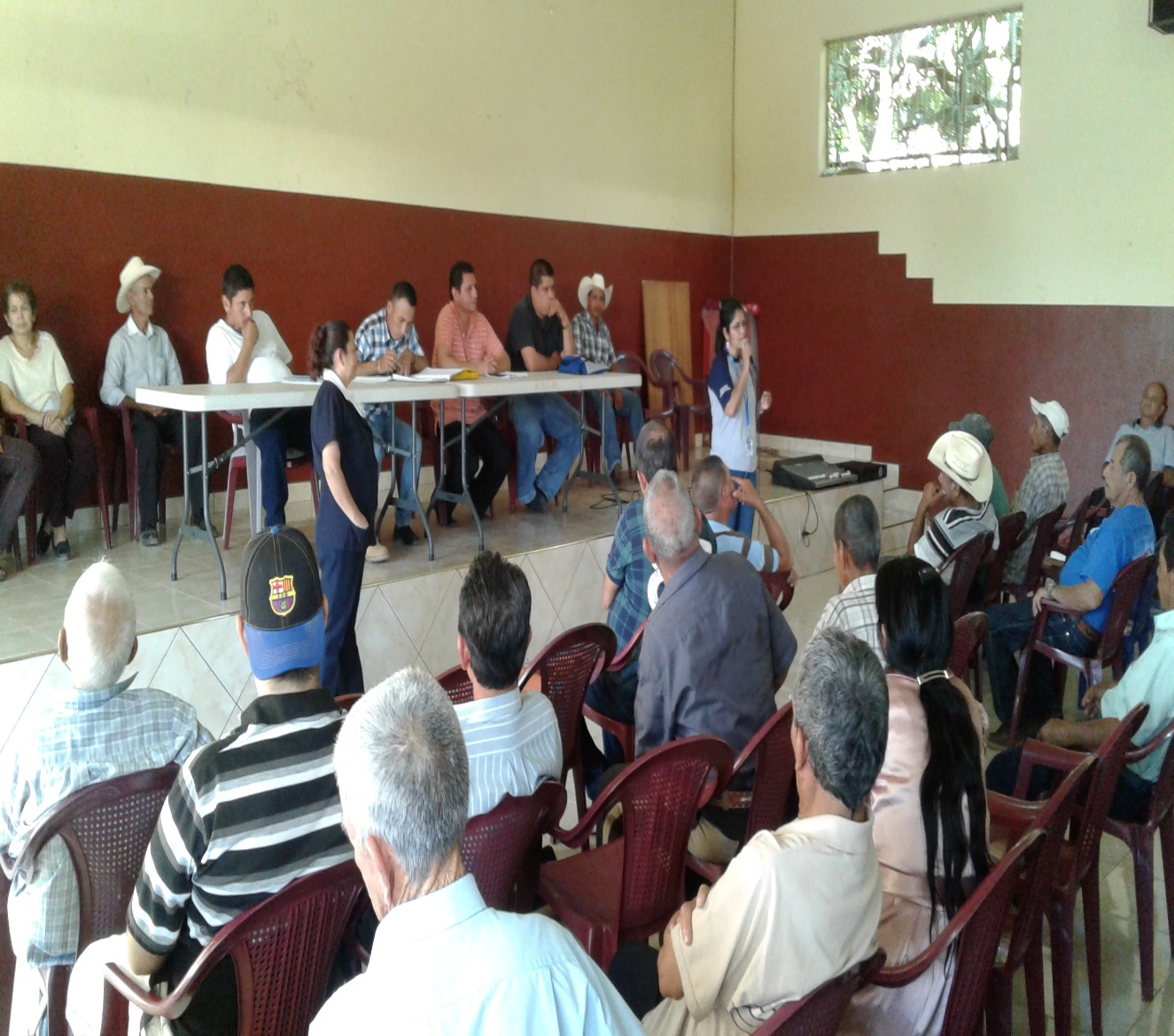 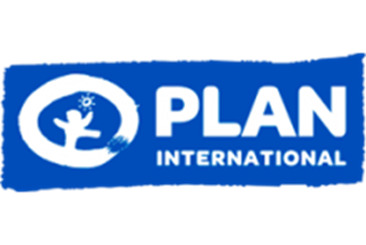 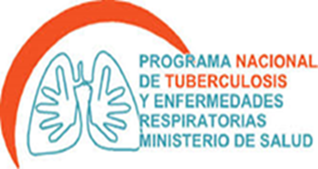 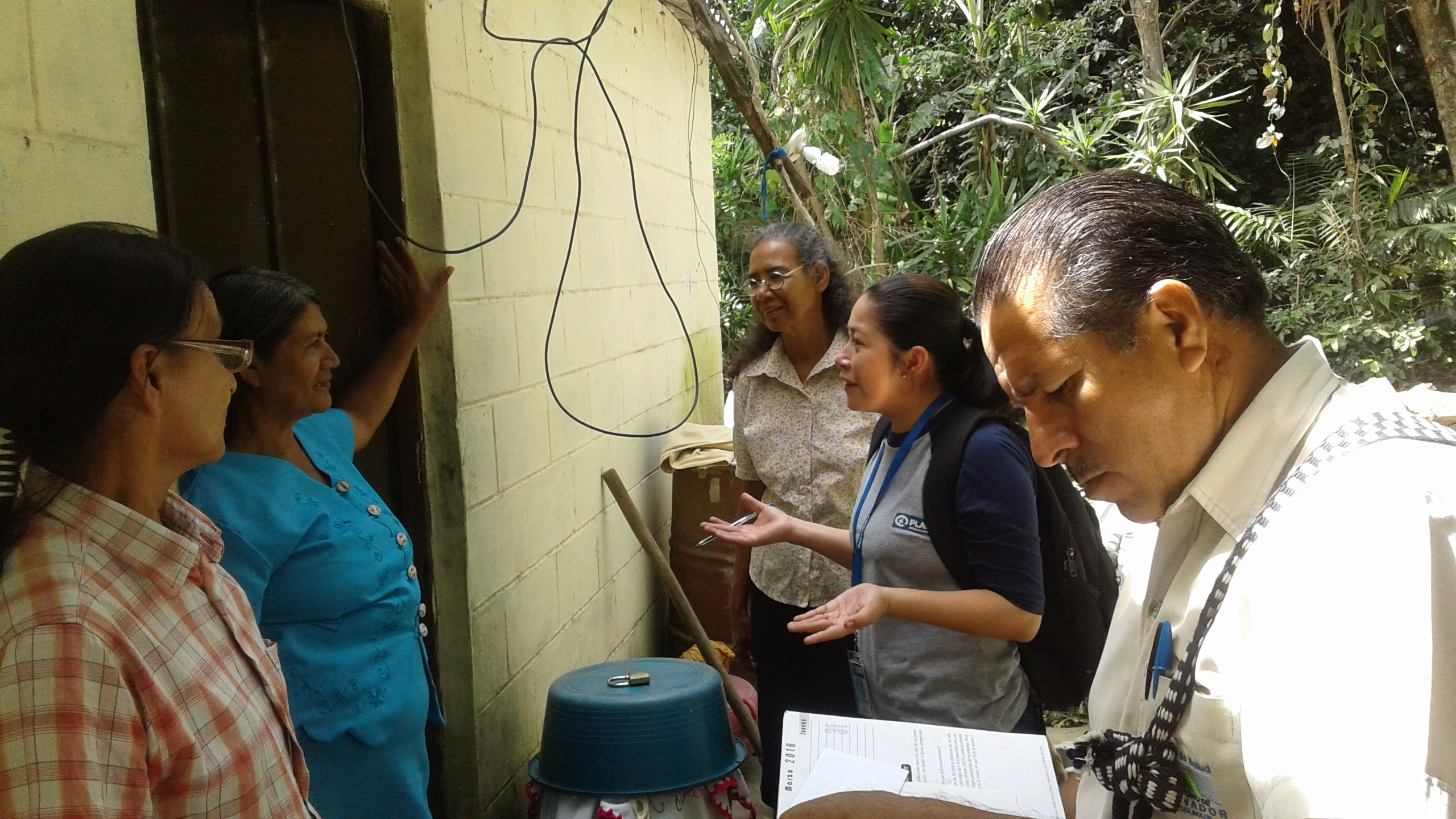 .
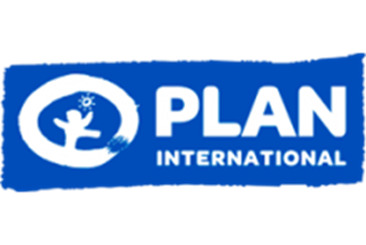 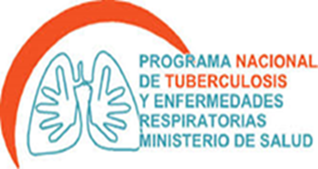 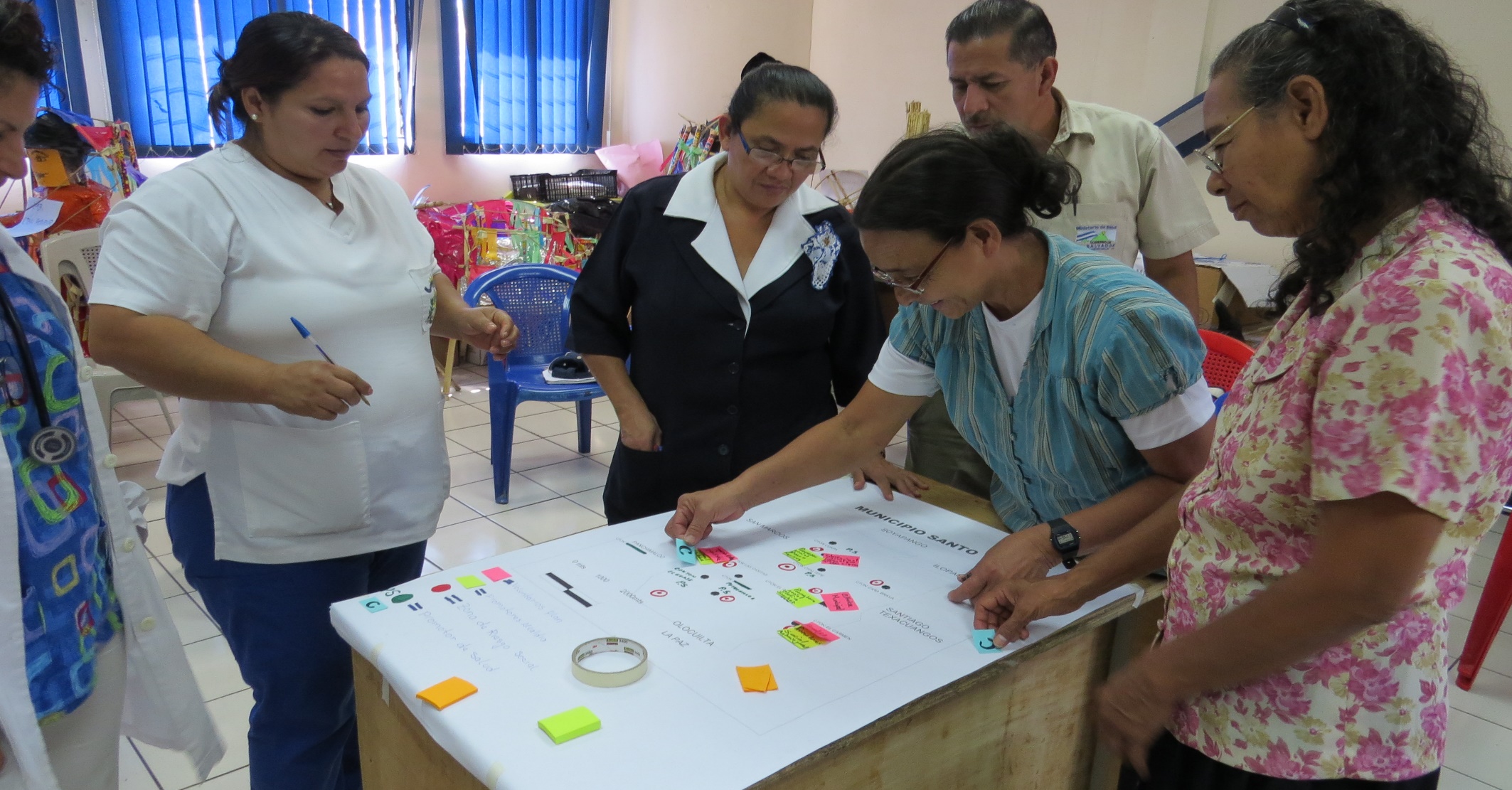 .
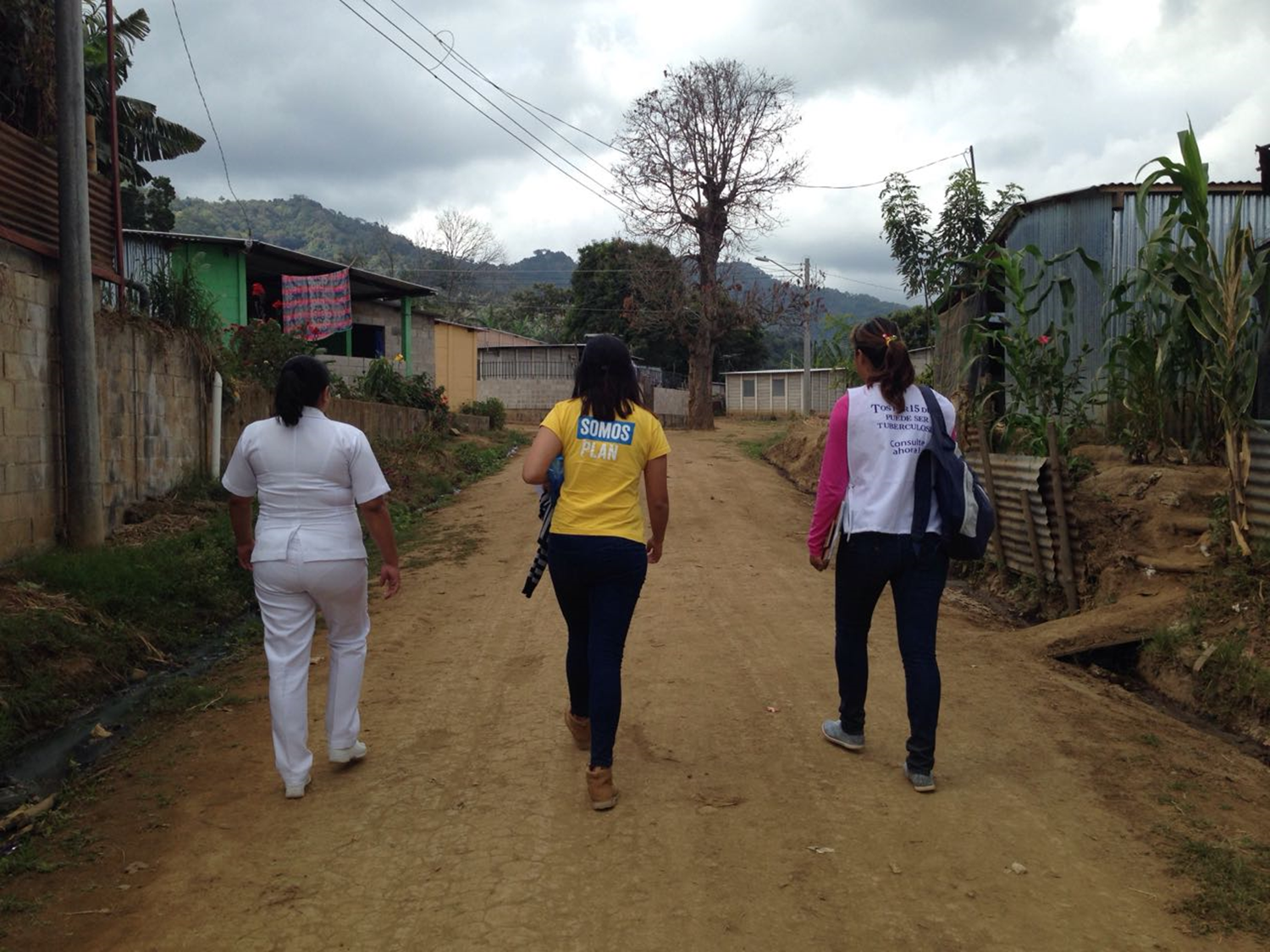 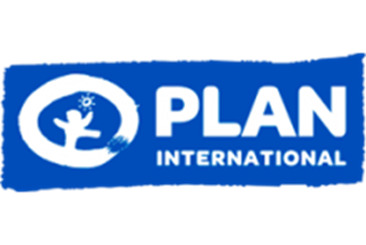 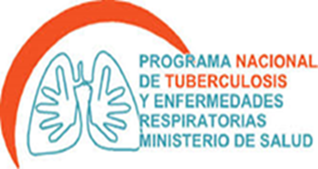 GRACIAS.
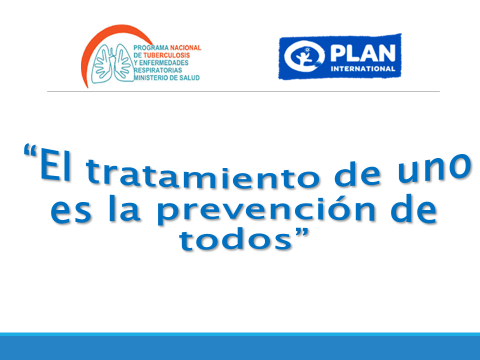 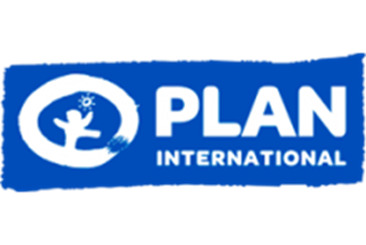 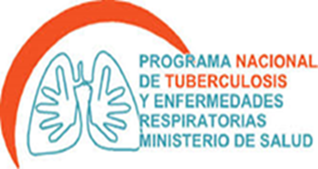 GRACIAS.
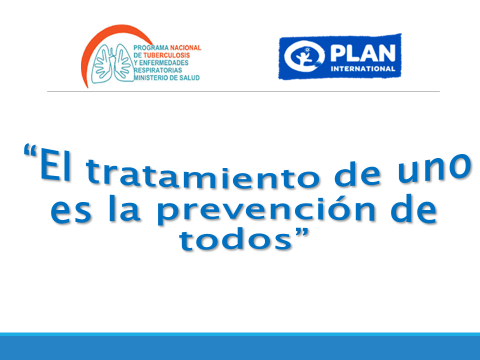